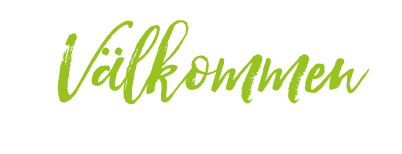 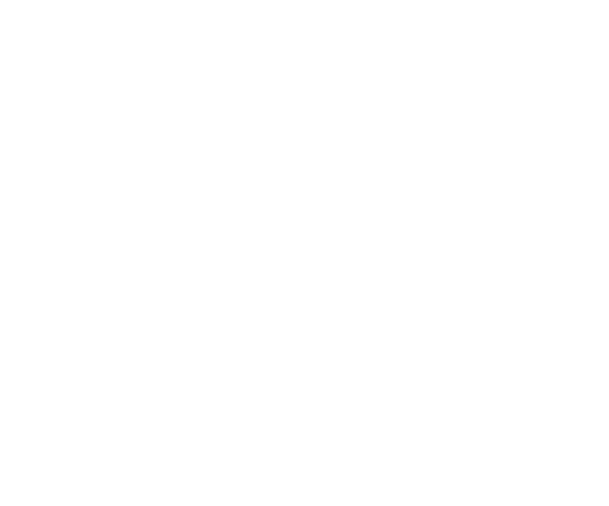 Livesändning7 april 2021
Inledning
Maria söderkvist
Lägesbild corona
Micael widerström
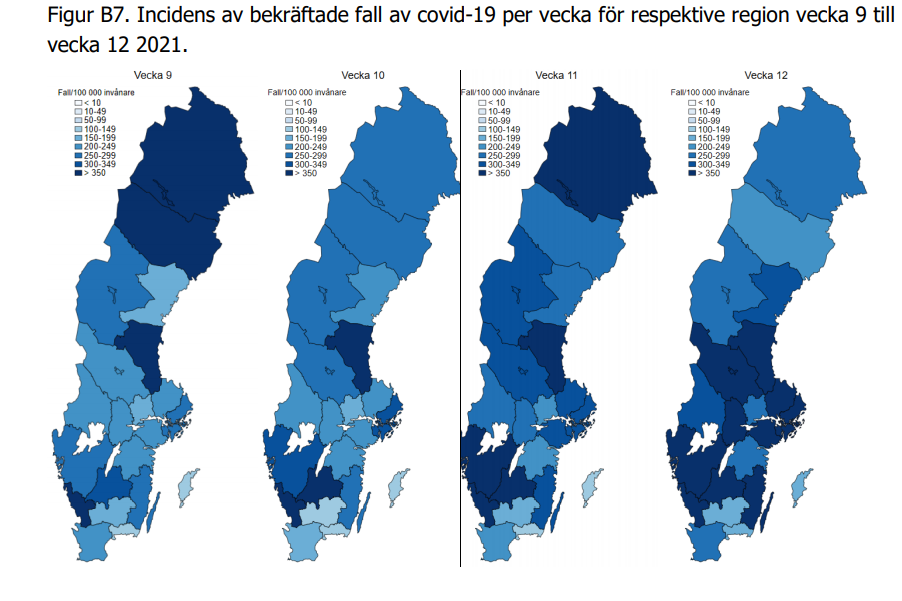 Lägesbild covid-19 RJH v 38- v13 PCR respektive antigen
6,4% - lägst i landet  jfr 11,6 % nationellt
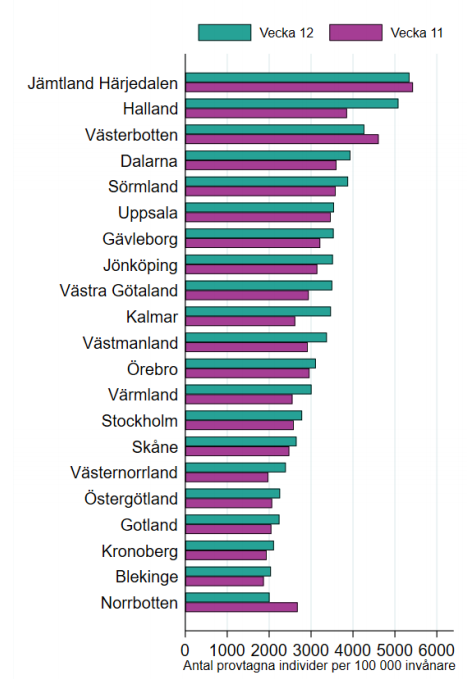 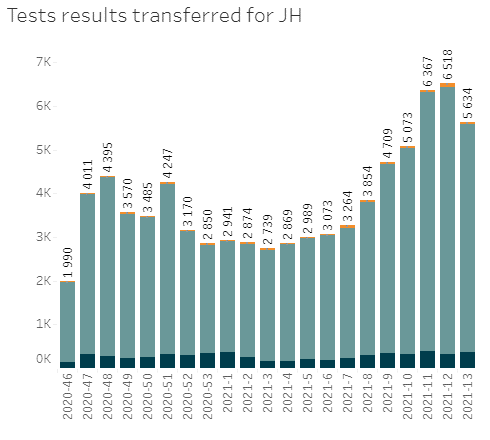 Antal covid-19 fall v. 10-13 fördelat på åldersgrupper
V 12-13 RJH
Lägesbild v 13 RJH
Fortsatt mycket hög smittspridning i vissa kommuner
Låg andel positiva samt mycket bred provtagning, smittspårning, isolering – utmärkande i landet
Provtagning – smittspårning elever högstadium – gymnasium v fortsätter v 14
Nya smittskyddsblad: smittspårning 48 tim + arbetsplatser
Få fall inom kommunal vår och omsorg v14:
Status gällande vaccinering mot covid-19
Anita secher
Status t o m v 13
ca 20 % av befolkningen vaccinerade med 1 eller 2 doser. 
Östersund 9495 (18,6%) 
Strömsund 2109 (22,5 %)
Krokom 2284 (20,1 %)
Härjedalen 2049 (24,3 %) 
Åre 1609 (17 %)
Berg 1317 (23 %)
Bräcke 968 (19 %), 
Ragunda 978 (23 %) 
samt ett antal personer från andra län
Status v 14
Fortsätter vaccination 75 + och påbörjar 70+
Som medborgare kan man välja vart man vill vaccinera sig
Inga personalvaccinationer eller LSS
Ingen ny information om Astra Zeneca vaccin till yngre än 65 år
vaccinerar sedan 26/3 med AZ-vaccin – individer födda 1956 och tidigare
Födda 1957 och senare som fått dos 1 med AZ-vaccin – avvaktar vidare utredning via EMA och rekommendation från FOHM

Fortfarande osäkra leveranser - halverad leverans AZ v 15
Enkät vaccinationsvilja
11-22 mars
3483 deltagare, 89 % svar
91 % kommer att vaccinera sig helt säkert (69,5 % eller troligen (21,8 %)
5 % svarar nej till vaccin
4 % vet ej

FoHM webenkät varje månad